ERASMUS
MONDAY  -  23.5.
We counted mathematical work in the morning 
We were on the trip in the afternoon
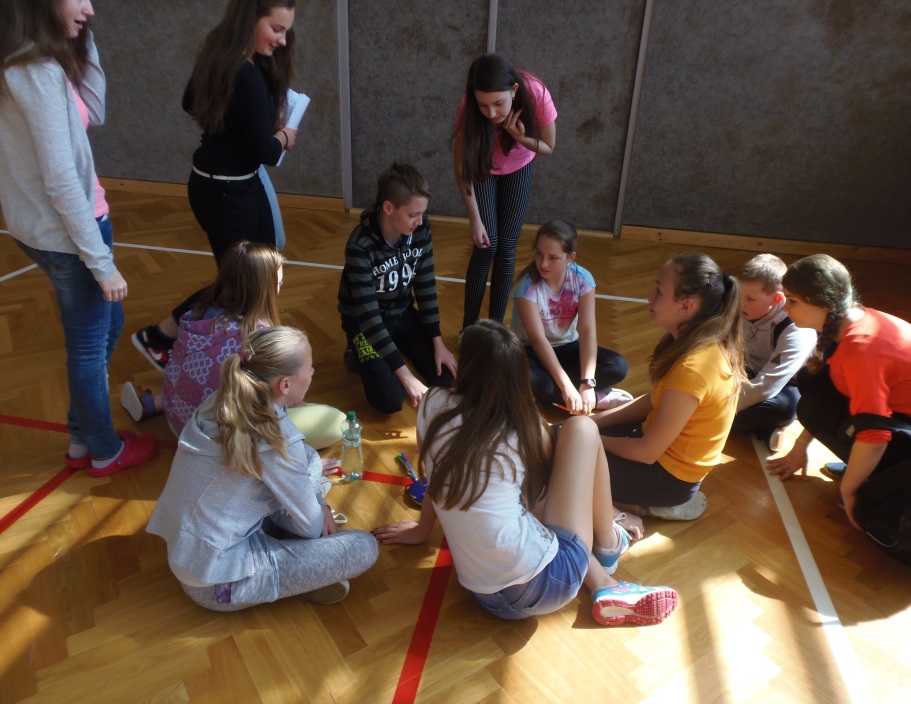 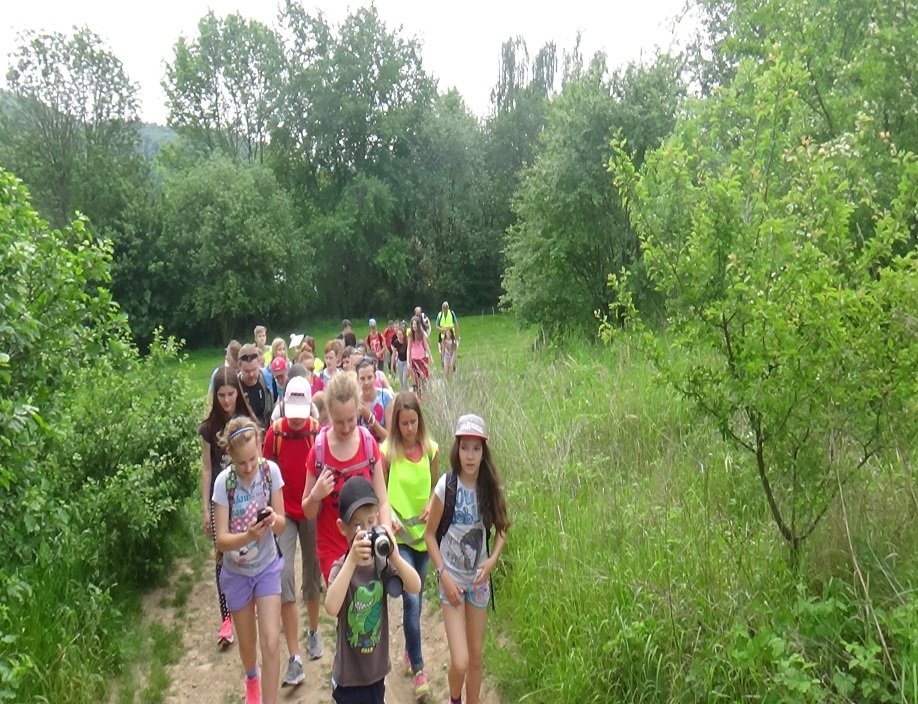 TUESDAY - 24.5.
We play the sports games in the mornig 
Finns and Slovaks sample the traditional Czech dish in Chrudim in the afternoon
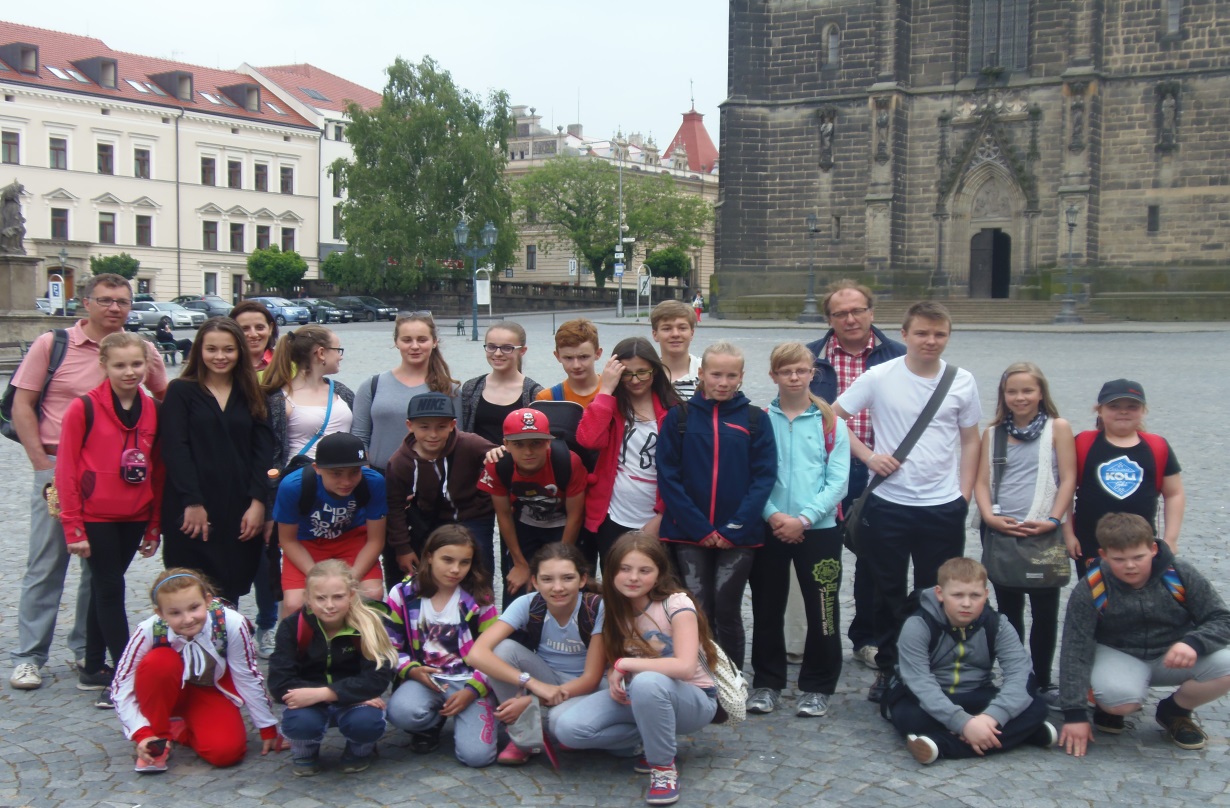 Wednesday - 25.5.
We were on the daylong  trip in Prague
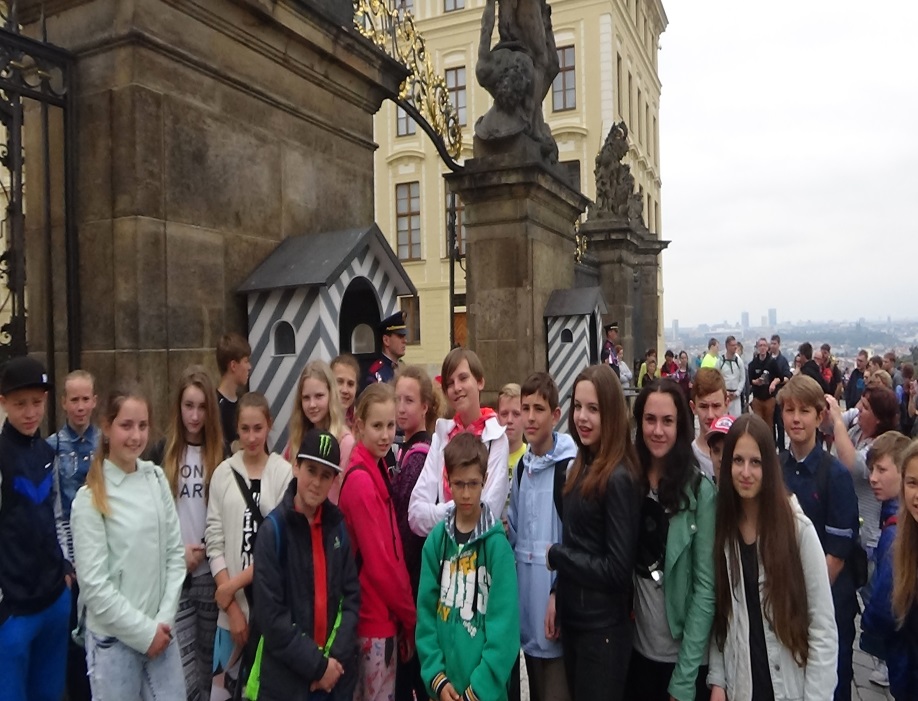 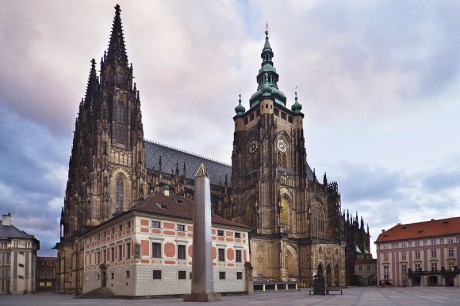 Thursday - 26.5.
Was the school academy
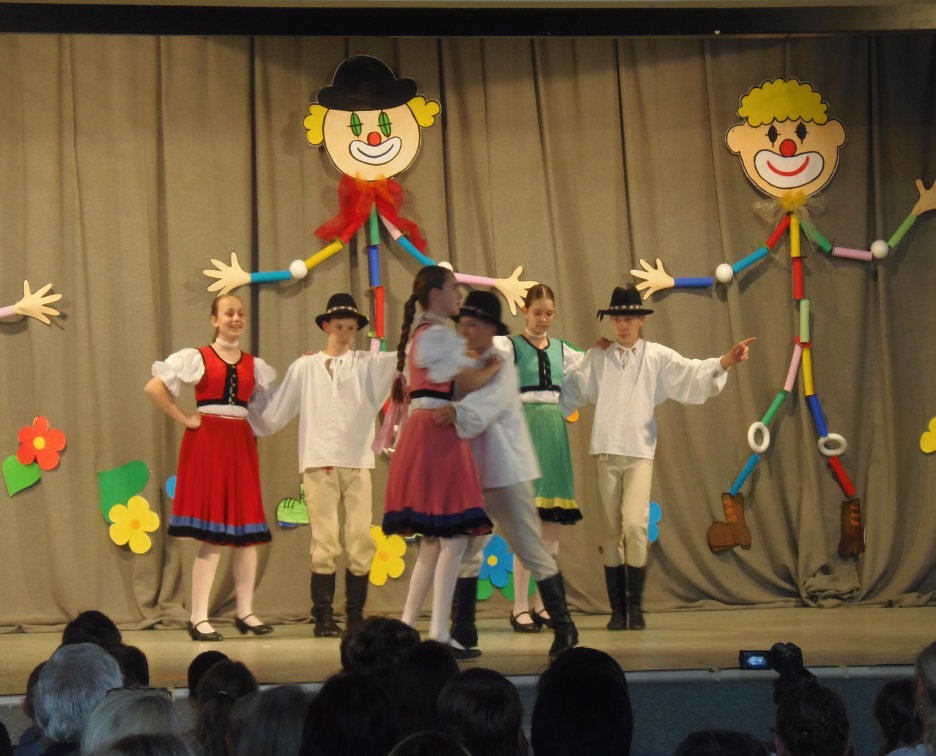 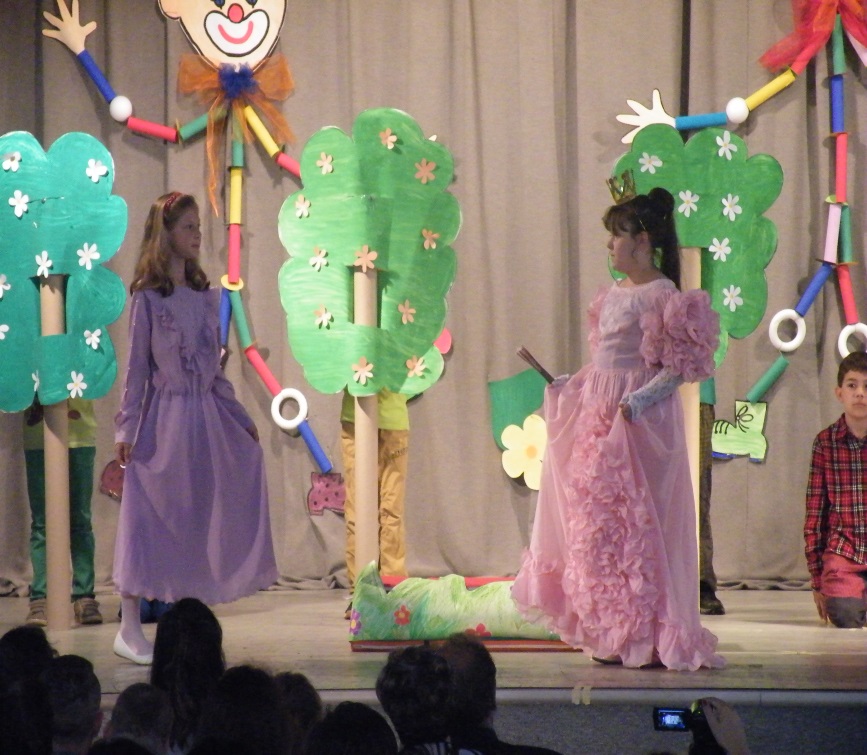